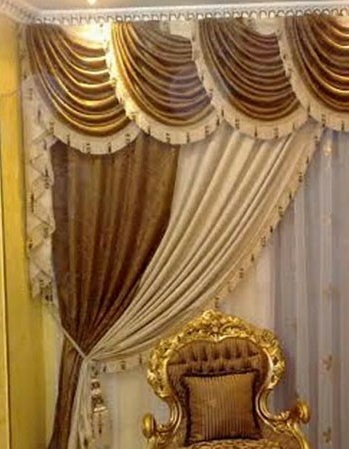 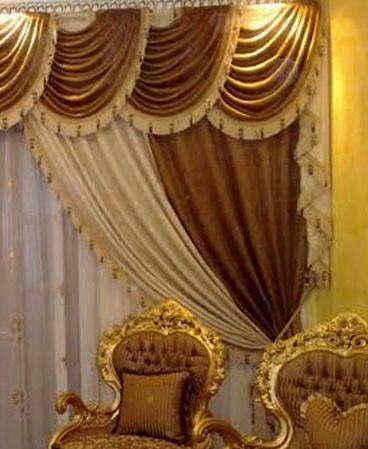 স্বা
গ
ত
ম
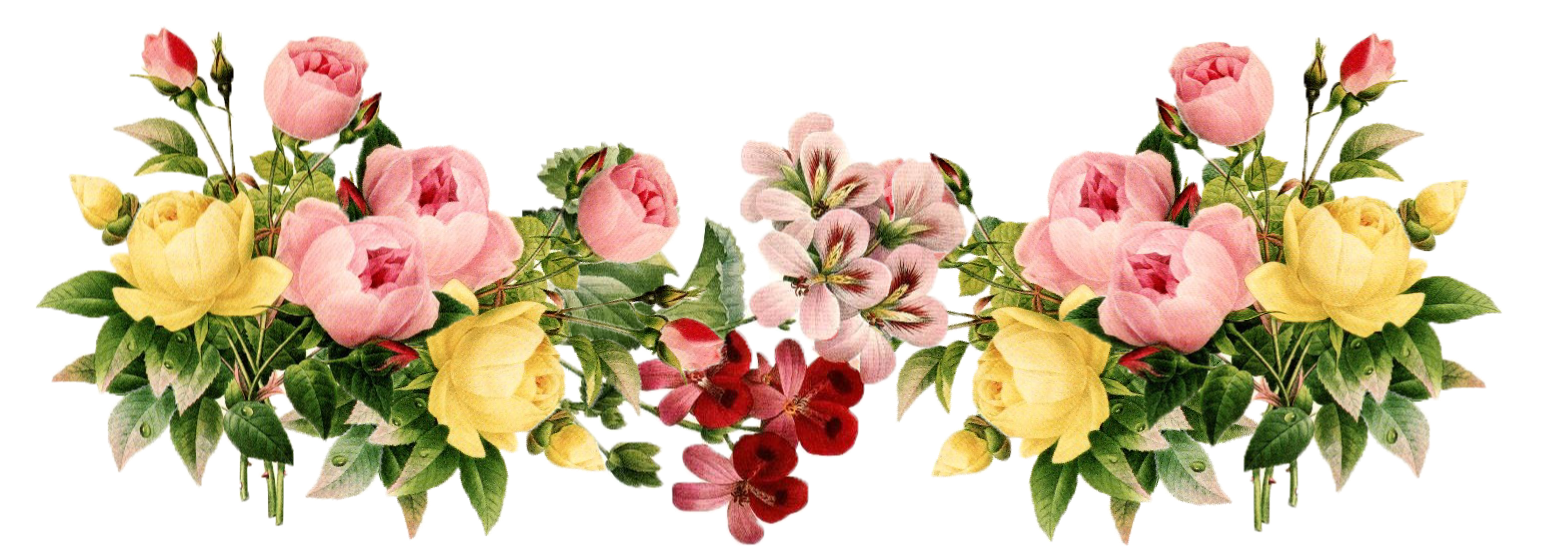 11/4/2019
Page no. 1
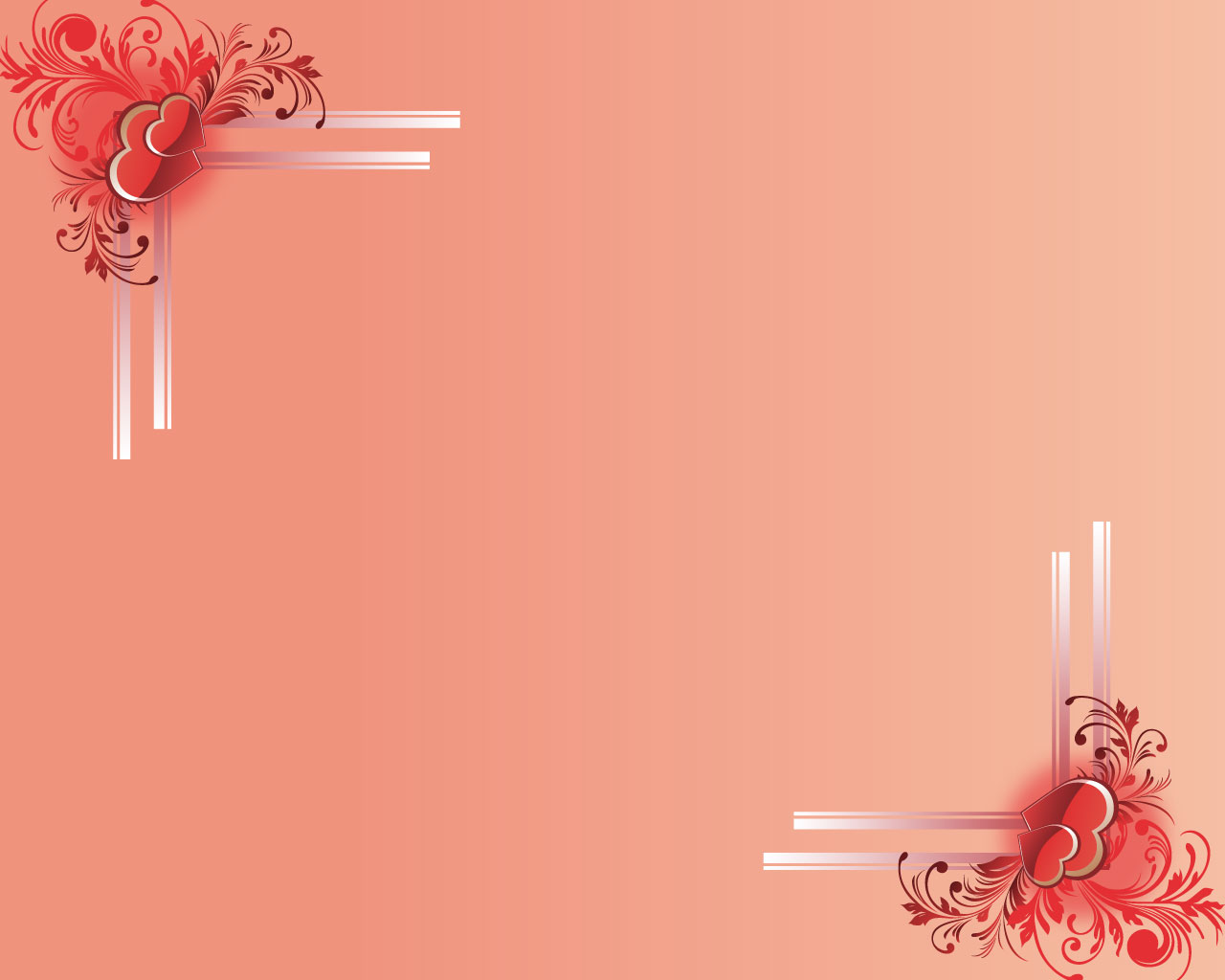 পরিচিতি
মোঃ হাদীউজ্জামান
ইন্সট্রার
রামপাল প
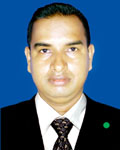 01717-127588,    Email: hadirampal@gmail.com
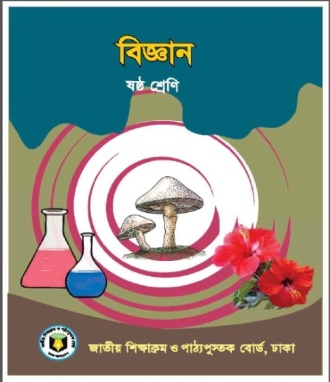 শ্রেণীঃ   ৯ম
 বিষয়ঃ   ফুড প্রসেসিং-1
 সময়ঃ   ৪৫ মিনিট
তারিখঃ  সোমবার, 04 নভেম্বর 2019
11/4/2019
Page no. 2
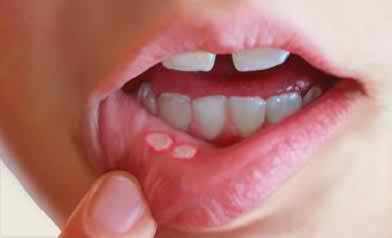 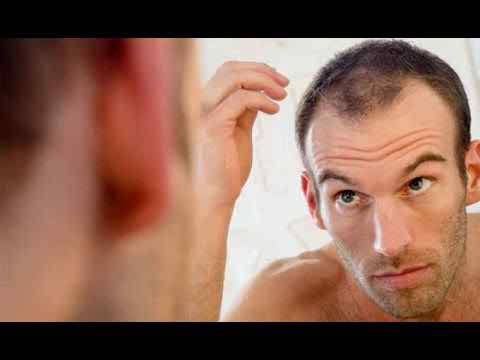 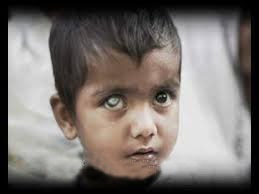 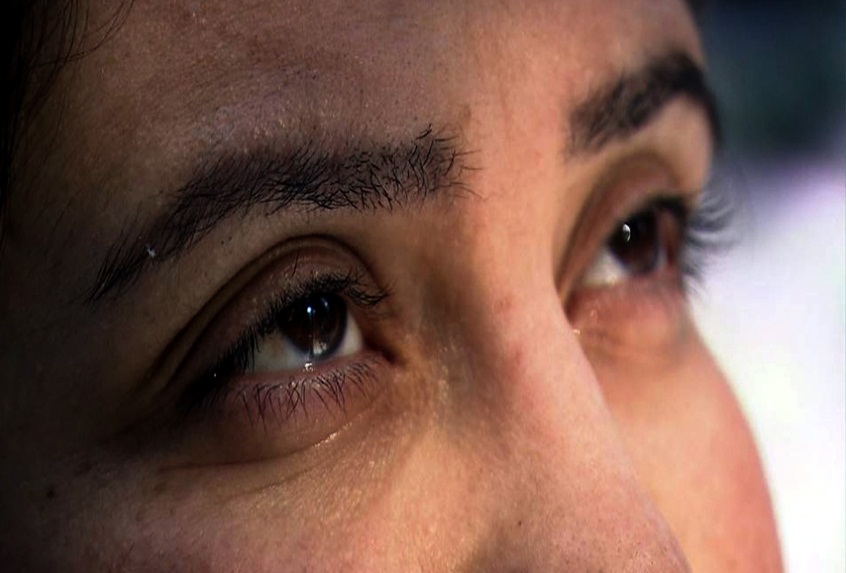 এ ধরণের রোগ কিসের অভাবে হয় ?
ছবিতে কি দেখা যাচ্ছে  ?
রোগাক্রান্ত কিছু মানুষের ছবি ।
11/4/2019
Page no. 3
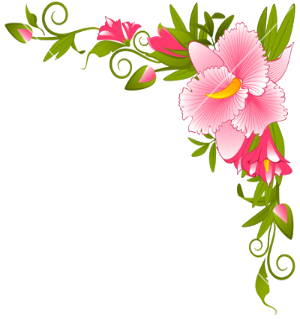 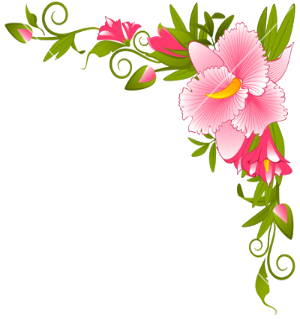 ভিটামিন
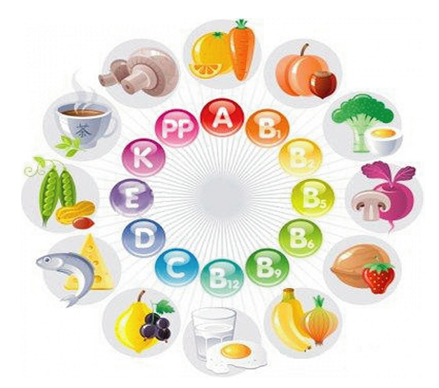 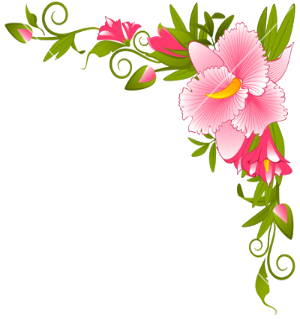 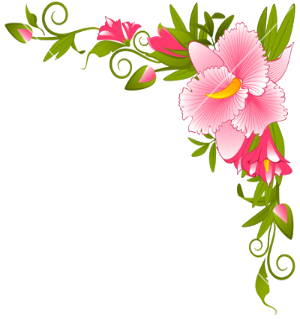 অধ্যায়ঃ ১3,     পাঠঃ ০৬
11/4/2019
Page no. 4
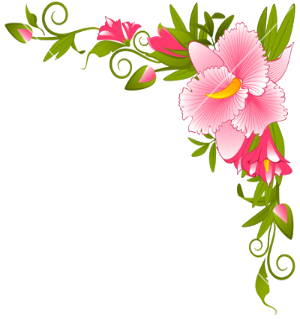 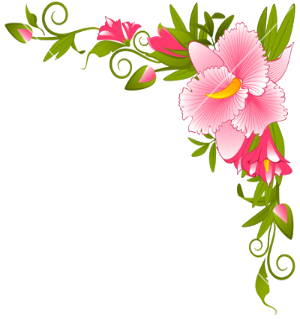 শিখনফল
এ পাঠ শেষে শিক্ষার্থীরা-
 ভিটামিন কি তা বলতে পারবে,   
 বিভিন্ন প্রকার ভিটামিনের উৎস বলতে পারবে,
 ভিটামিনের অভাবজনিত রোগের নাম বলতে পারবে,
 ভিটামিনের প্রয়োজনীয়তা ব্যাখ্যা করতে পারবে।
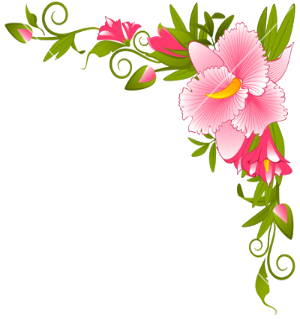 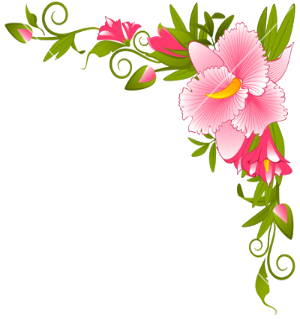 11/4/2019
Page no. 5
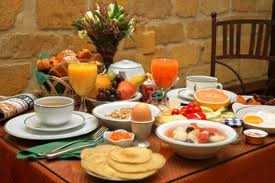 খাদ্য
খাদ্যের মধ্যে সামান্য মাত্রায় এক প্রকার জৈব পদার্থ আছে, যা প্রাণীর স্বাস্থ্যরক্ষার জন্য অতি প্রয়োজন। এই প্রয়োজনীয় জৈব পদার্থগুলোকে খাদ্যপ্রাণ বা ভিটামিন বলা হয়।
এসব খাদ্য আমরা কেন খাই ?
চিত্রে, টেবিলে কি সাজানো রয়েছে ?
11/4/2019
Page no. 6
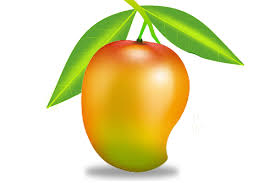 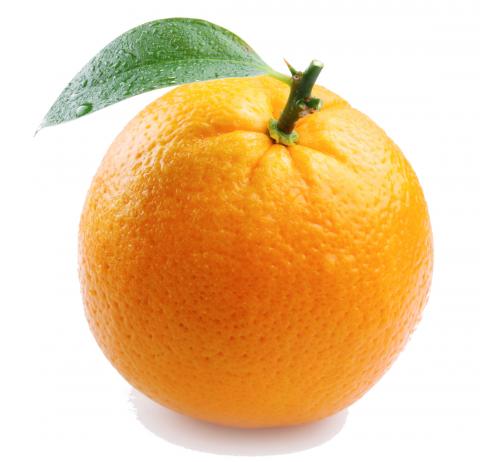 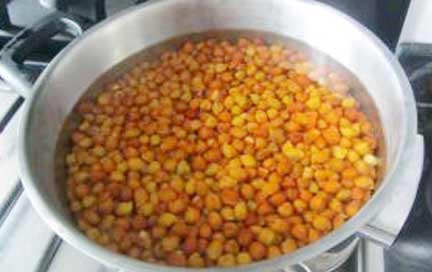 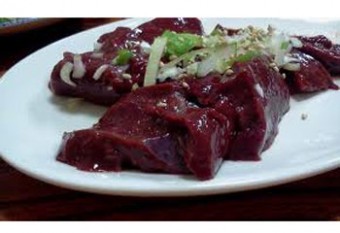 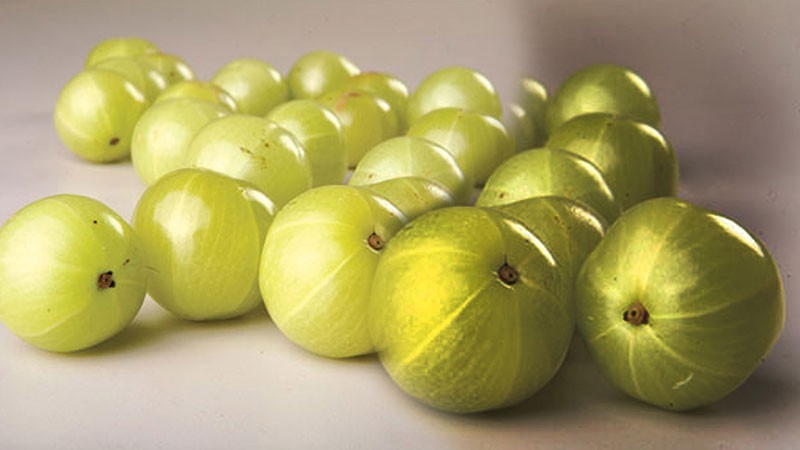 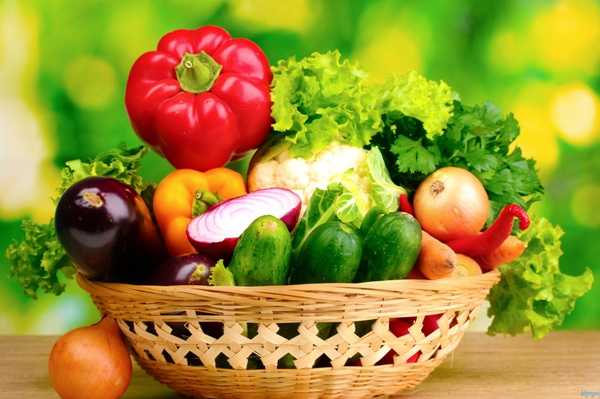 ভিটামিন যুক্ত খাবার ।
ছবিতে কি দেখা যাচ্ছে ?
সকল খাদ্যে কি একই ভিটামিন থাকে ?
11/4/2019
Page no. 7
[Speaker Notes: সম্মানিত শিক্ষক চিত্রের ছবিগুলোর বাস্তব উপকরণ সংগ্রহ করে শ্রেণিকক্ষে দেখাতে পারেন। এ খাদ্যগুলোর মধ্যে কি ভিটামিন যুক্ত ।]
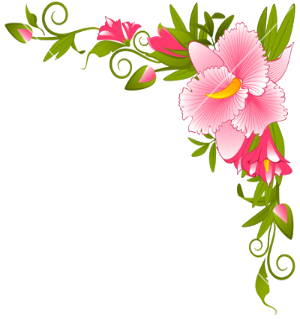 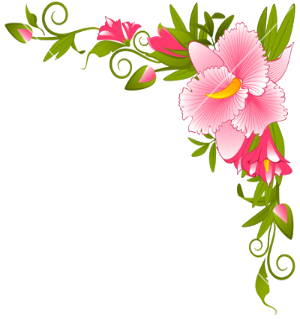 একটি ভিডিওর মাধ্যমে দেখি কোন খাদ্যে কি ভিটামিন আছে ।
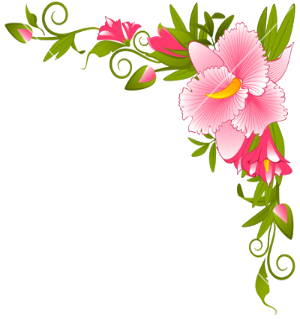 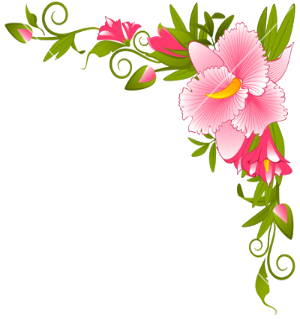 11/4/2019
Page no. 8
[Speaker Notes: ভিডিও দেখানোর পরে একক কাজ হিসাবে শিক্ষক শিক্ষার্থীর কাছ থেকে কোন খাদ্যে কি ভিটামিন আছে তার ২/১টি  লিখে নিতে পারেন। শিক্ষার্থীরা ভুল করলে শিক্ষক পরে শুদ্ধ উত্তরগুলো বোর্ডে লিখে দিতে পারেন।]
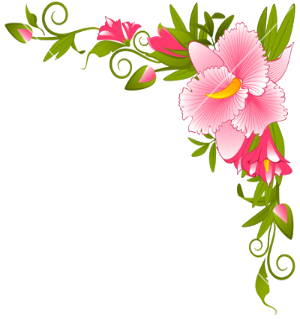 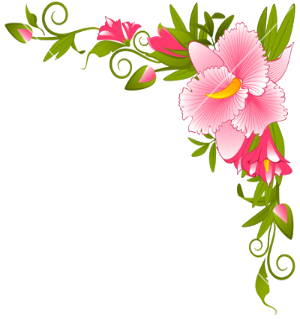 ভিটামিনের প্রকার
পানিতে দ্রবণীয় ভিটামিন যেমনঃ ভিটামিন ‘বি’ কমপ্লেক্স এবং ভিটামিন ‘সি’।
চর্বিতে দ্রবণীয় ভিটামিন যেমনঃ ভিটামিন ‘এ’, ডি, ই এবং ‘কে’।
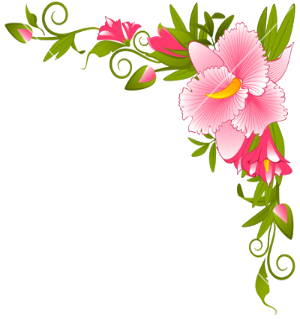 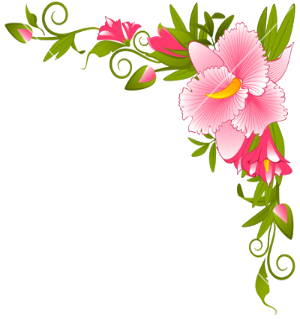 11/4/2019
Page no. 9
ভিটামিন‘এ’ যুক্ত খাদ্য।
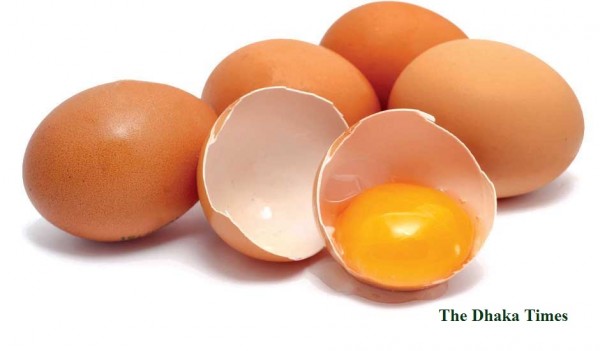 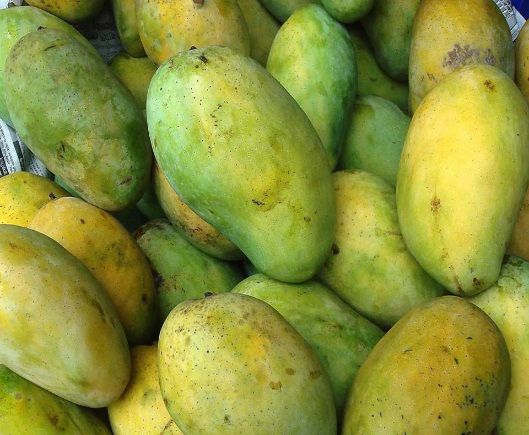 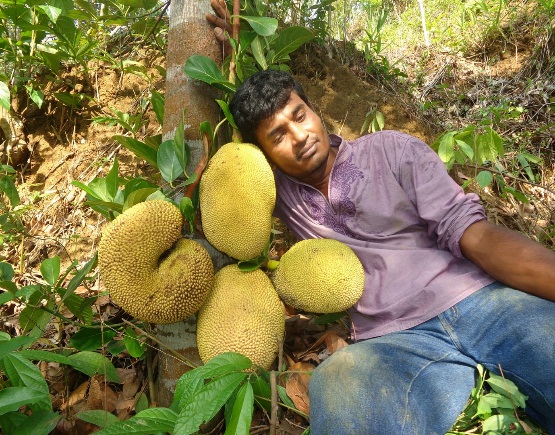 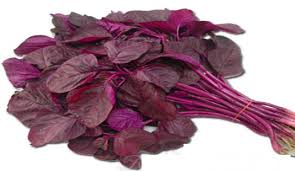 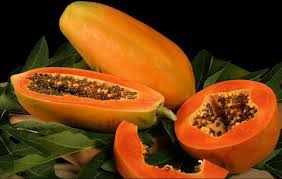 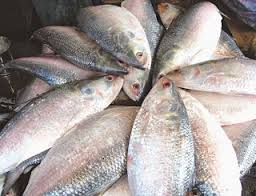 ভিটামিন ‘এ’ দেহে জমা থাকে । দেহের বৃদ্ধি, দৃষ্টিশক্তি , রোগ প্রতিরোধে প্রয়োজনীয়তা আবশ্যক ।
দেহে ভিটামিন ‘এ’ এর প্রয়োজনীয়তা আছে কী ?
এ খাদ্যগুলোকে কি যুক্ত খাদ্য বলে ?
11/4/2019
Page no. 10
[Speaker Notes: সম্মানিত শিক্ষক চিত্রের ছবিগুলোর বাস্তব উপকরণ সংগ্রহ করে শ্রেণিকক্ষে দেখাতে পারেন। কেন এ খাদ্যগুলো ভিটামিন যুক্ত ।]
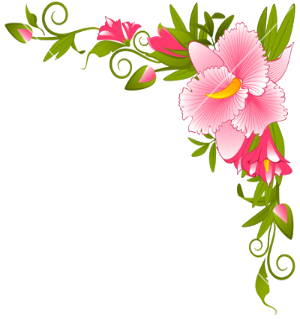 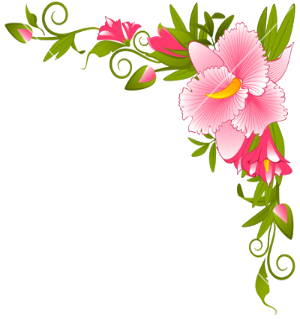 এবার  দেখব, 
ভিটামিন ‘এ’ কোথায় আছে?
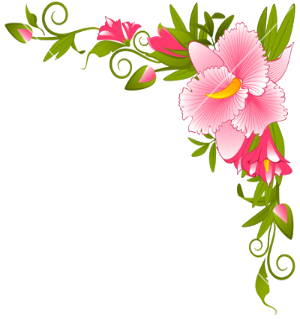 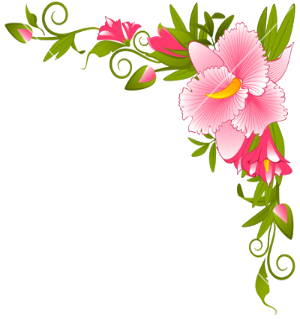 11/4/2019
Page no. 11
[Speaker Notes: ভিডিও দেখানোর পরে একক কাজ হিসাবে শিক্ষক শিক্ষার্থীর কাছ থেকে ভিটামিন ‘এ’কোথায় আছে তার ২/১টি  লিখে নিতে পারেন। শিক্ষার্থীরা ভুল করলে শিক্ষক পরে শুদ্ধ উত্তরগুলো বোর্ডে লিখে দিতে পারেন।]
ভিটামিন ‘বি’ যুক্ত খাদ্য।
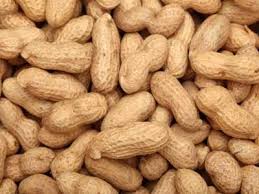 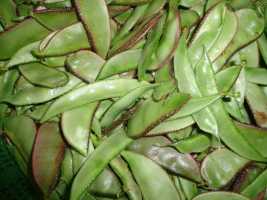 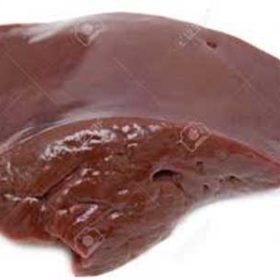 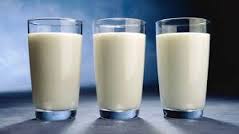 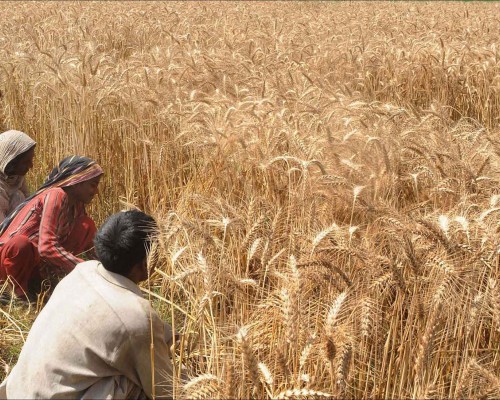 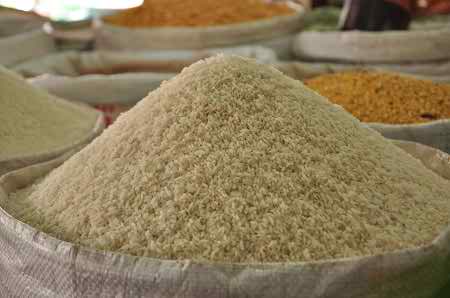 ভিটামিন ‘বি’ দেহে জমা থাকে না। দেহের বৃদ্ধি, হৃদপিন্ড, স্নায়ু এবং পরিপাক ব্যবস্থার সুষ্ঠ কাজ সম্পাদনে চামড়ার স্বাস্থ্য রক্ষায় ভিটামিন ‘বি’ কমপ্লেক্স এর প্রয়োজনীয়তা আবশ্যক ।
দেহে ভিটামিন ‘বি’ এর প্রয়োজনীয়তা আছে কী ?
এ খাদ্যগুলোকে কি যুক্ত খাদ্য বলে ?
11/4/2019
Page no. 12
[Speaker Notes: সম্মানিত শিক্ষক চিত্রের ছবিগুলোর বাস্তব উপকরণ সংগ্রহ করে শ্রেণিকক্ষে দেখাতে পারেন। কেন এ খাদ্যগুলো ভিটামিন বি যুক্ত ।]
জোড়ায় কাজ
সময়ঃ ১০মিনিট
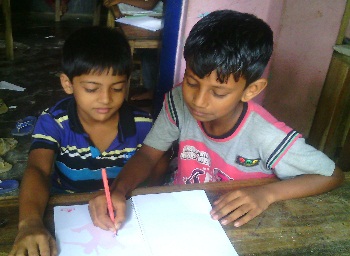 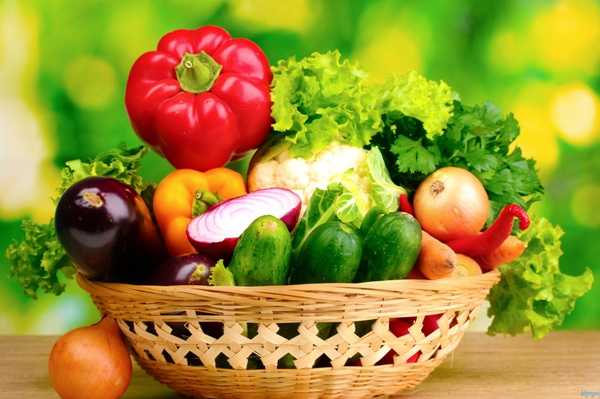 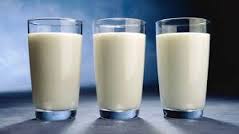 B
A
A চিহ্নিত খাদ্য উপাদানের অভাবে কোন রোগ হয় ? ব্যাখ্যা কর।
11/4/2019
Page no. 13
[Speaker Notes: জোড়ায় কাজের ক্ষেত্রে শিক্ষক শিক্ষার্থীকে সাহায্য করতে পারেন। শিক্ষার্থীরা ভুল করলে শিক্ষক পরে শুদ্ধ উত্তর লিখে দিতে পারেন।]
ভিটামিন‘সি’ যুক্ত খাদ্য।
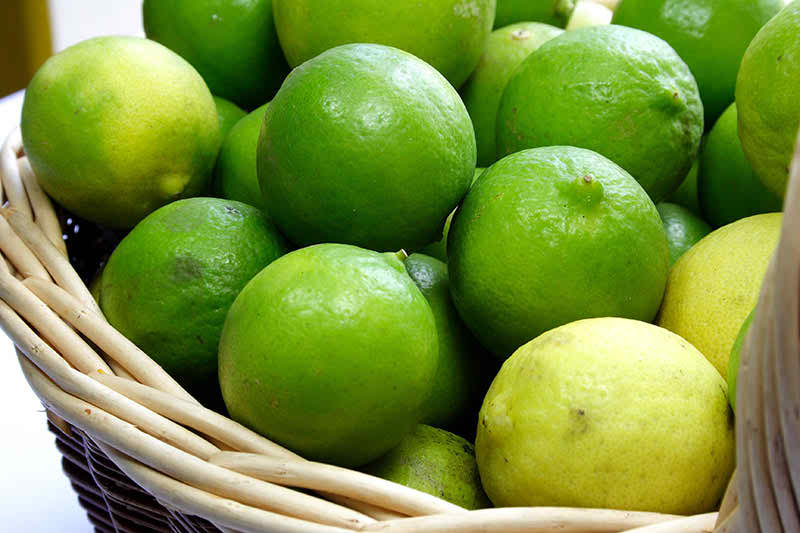 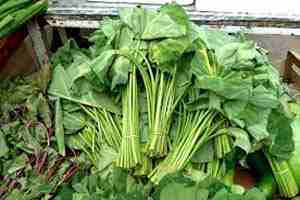 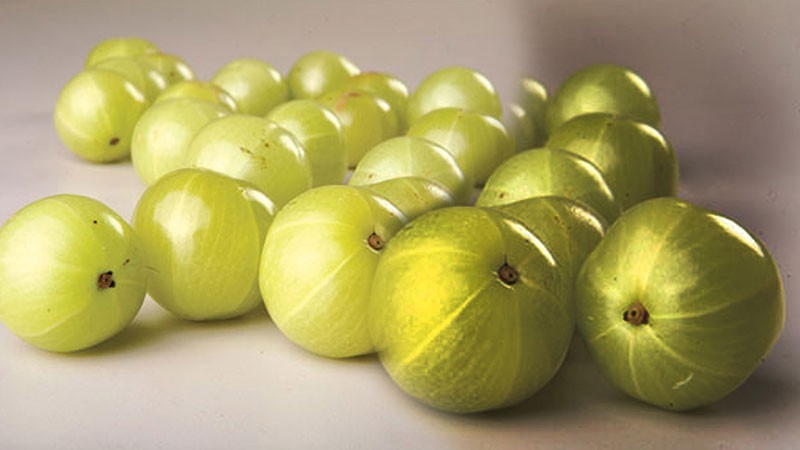 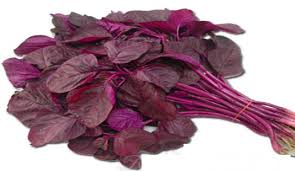 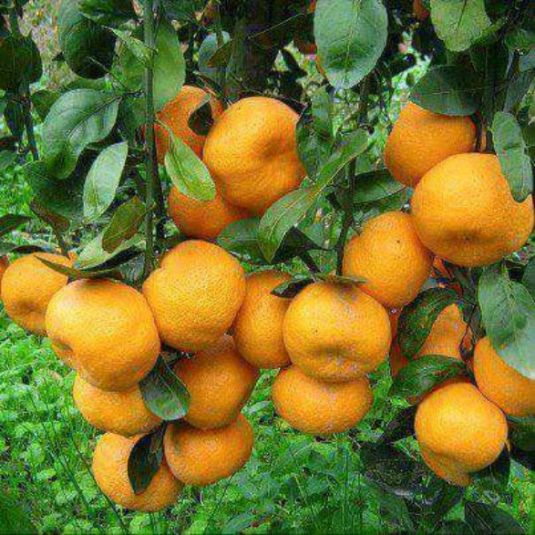 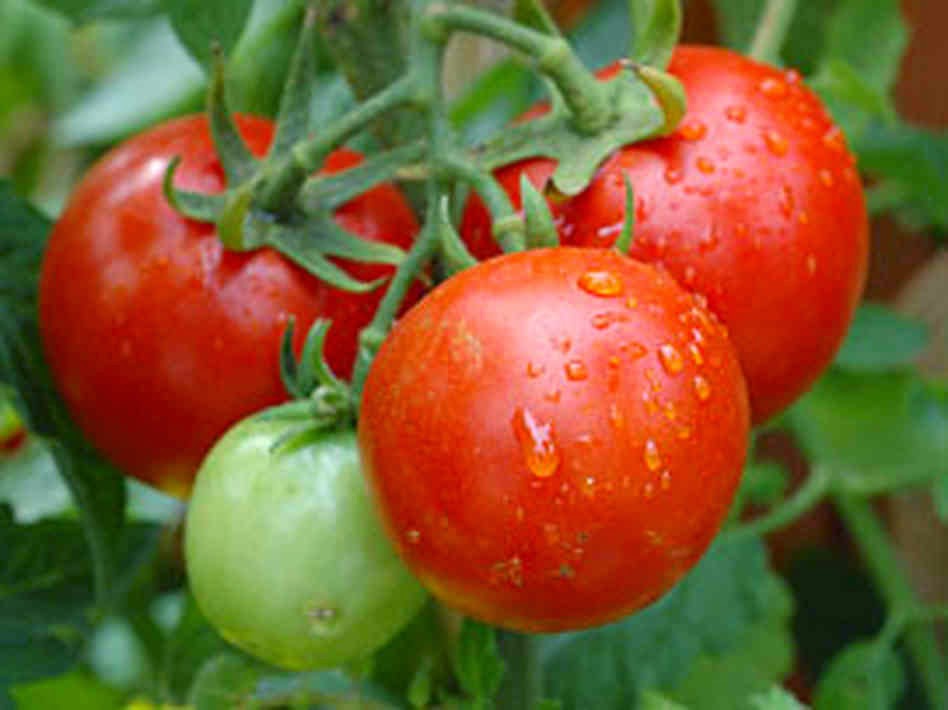 মজুদ রাখলে ভিটামিন-সি নষ্ট হয়ে যায়। সুস্থ সবল হাড়, দাঁত, দাঁতের মাড়ি, ও মুখের ক্ষত সারাতে ভিটামিন ‘সি’ এর প্রয়োজনীয়তা আবশ্যক ।
এ খাদ্যগুলোকে কি যুক্ত খাদ্য বলে ?
দেহে ভিটামিন ‘সি’ এর প্রয়োজনীয়তা আছে কী ?
11/4/2019
Page no. 14
[Speaker Notes: সম্মানিত শিক্ষক চিত্রের ছবিগুলোর বাস্তব উপকরণ সংগ্রহ করে শ্রেণিকক্ষে দেখাতে পারেন। কেন এ খাদ্যগুলো ভিটামিন সি যুক্ত ।]
ভিটামিন‘ডি’ যুক্ত খাদ্য।
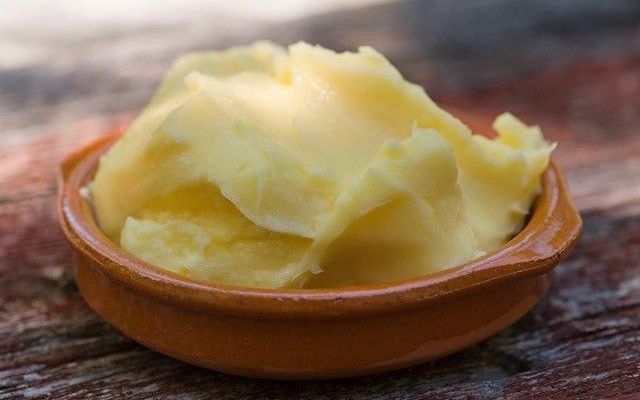 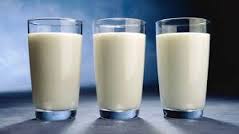 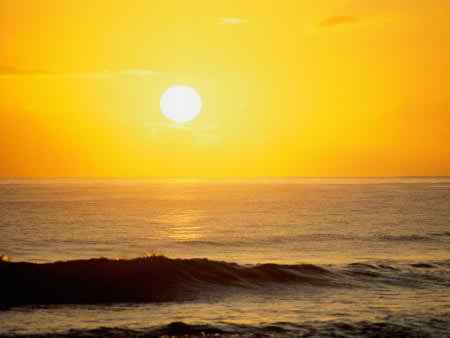 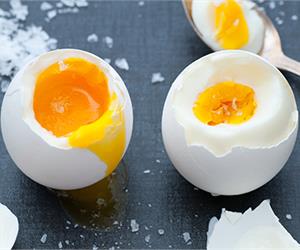 ভিটামিন ‘ডি’ দেহে জমা থাকে । দেহকে ক্যালসিয়াম এবং ফসফরাস ব্যবহারে সাহায্য করে বা সুস্থ-সবল হাড় ও দাঁত গঠনে প্রয়োজন।
দেহে ভিটামিন ‘ডি’ এর প্রয়োজনীয়তা আছে কী ?
এ খাদ্যগুলোকে কি যুক্ত খাদ্য বলে ?
11/4/2019
Page no. 15
[Speaker Notes: সম্মানিত শিক্ষক চিত্রের ছবিগুলোর বাস্তব উপকরণ সংগ্রহ করে শ্রেণিকক্ষে দেখাতে পারেন। কেন এ খাদ্যগুলো ভিটামিন ডি যুক্ত ।]
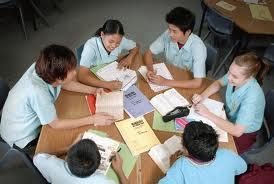 সময়ঃ ১২মিনিট
দলীয় কাজ
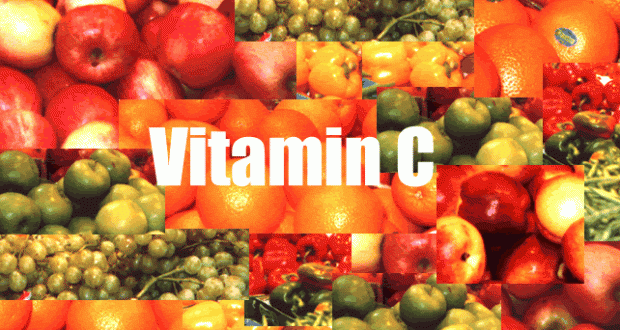 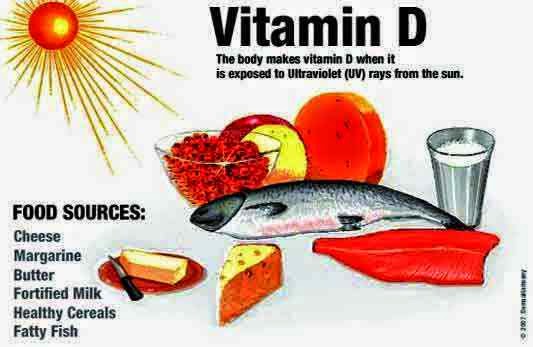 উপরের চিত্রদ্বয়ের খাদ্য উপাদান আমাদের দেহে প্রয়োজণীয়তা আছে কি ? ব্যাখ্যা কর।
11/4/2019
Page no. 16
[Speaker Notes: দলীয় কাজের ক্ষেত্রে শিক্ষক শিক্ষার্থীকে সাহায্য করতে পারেন। এক্ষেত্রে পোষ্টার পেপার ব্যবহার করা যেতে পারে । শিক্ষার্থীরা ভুল করলে শিক্ষক পরে পোষ্টার পেপার দেওয়ালে লাগিয়ে শুদ্দ করে দিতে পারেন।]
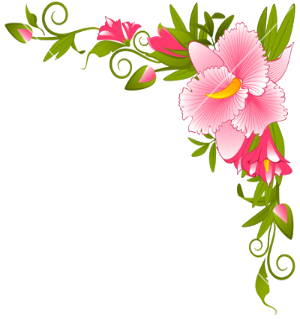 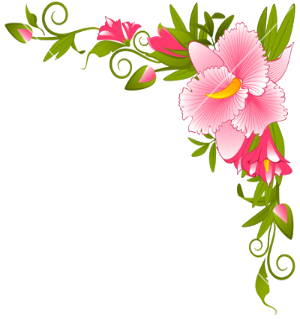 মুল্যায়ণ
১) প্রশ্নঃ ভিটামিন ‘এ’ এর অভাবে কোন রোগ হয়  ?
ক)    সর্দি
খ)   জ্বর
গ) রাতকানা
ঘ) জিহ্বায় ঘা
২) প্রশ্নঃ ভিটামিন কি ?
৩) প্রশ্নঃ ভিটামিনকে কয় ভাগে ভাগ করা যায় ?
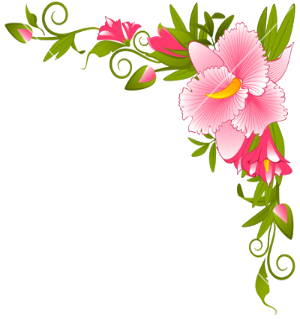 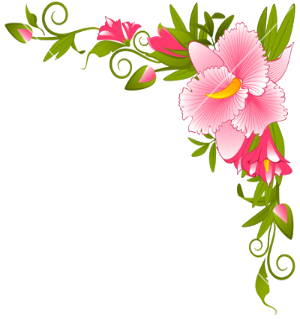 ৪) প্রশ্নঃ ভিটামিন ‘বি’ এর প্রয়োজনীয়তা বর্ণনা কর ?
11/4/2019
Page no. 17
[Speaker Notes: উল্লেখিত প্রশ্ন ছাড়াও শিক্ষক নিজ থেকে পাঠ সংশিষ্ট প্রশ্নের মাধ্যমে শিক্ষার্থীকে মূল্যায়ন করতে পারেন ।]
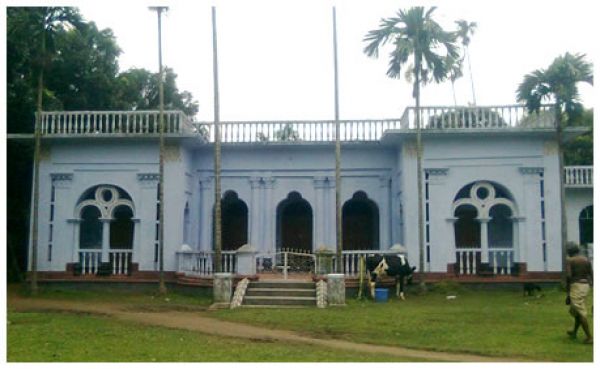 বাড়ীর কাজ
নিচের ছক মোতাবেক আমাদের দেহে প্রয়োজনীয় ভিটামিনগুলোর একটি তালিকা তৈরী করে আনবে ।
11/4/2019
Page no. 18
[Speaker Notes: স্লাইডে উল্লেখিত বাড়ির কাজ ছাড়া শিক্ষক ইচ্ছে করলে পাঠ সংশ্লিষ্ট সৃজনশীল প্রশ্ন বাড়ির কাজ হিসেবে দিতে পারেন ।]
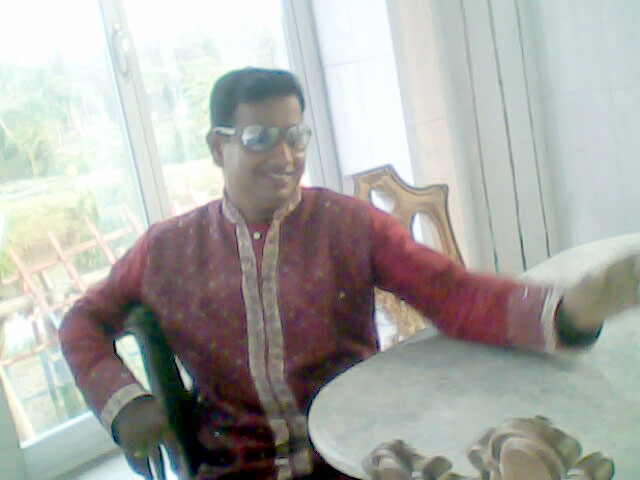 আজ এখানেই শেষ
আবার দেখা হবে
ধন্যবাদ
11/4/2019
Page no. 19